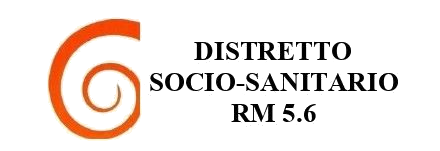 Piano di zona 2025-2027 
Anno 2025
dipendenze
OSSERVATORIO SOCIALE DELL’UFFICIO DI PIANO

Dati UOS Ser.D Colleferro al 31.12.2024
Utenti UOS Ser.D di Colleferro – Serie storica
Utenti Ser.D per sesso e fascia d’età al 31.12.2024
Dai dati emerge una netta prevalenza di pazienti maschi, 208 unità, corrispondenti al 74% mentre l’utenza femminile presenta 72 unità, corrispondente al 26%

L’utenza si concentra soprattutto nelle fasce d’età 45-49 (15,7%) e 50-54 (13,6%) e >59 (21,10). Cumulati rappresentano oltre il 50% Dell’utenza totale .

Considerando le fasce d’età più giovani <20-34 si evidenziano 48 unità, pari al 17,1%.
269 utenti con cittadinanza italiana e 11 utenti con cittadinanza straniera.
Età Media è di 47.5 per i Maschi e 49.2 per la Femmine. Età media tot. è di 47.9
Il 15% degli utenti in carico ha abbandonato il servizio, il 13,2% è stato dimesso e il 61,4 è in corso e circa il 7% è stato trasferito.
Utenti Ser.D per titolo di studio al 31.12.2024
Utenti Ser.D per situazione lavorativa al 31.12.2024
Utenti Ser.D per Stato Civile al 31.12.2024
Utenti Ser.D per situazione di convivenza al 31.12.2024
Utenti Ser.D per Situazione abitativa al 31.12.2024